May 2012
Revised PHY Proposal
Date: 2012-05-17
Authors:
Ron Porat, Broadcom
Slide 1
May 2012
Proposal
The PHY for one TVWS channel (6MHz, 7MHz or 8MHz) is based on the 40MHz 128FFT VHT PHY as defined in clause 22 as-is.
VHT20 is found to be less suitable due to the lower downclocking ratio expected for 8MHz channels (around 3) and the sharp filtering reducing the effective GI length [1][2][3]
Note also that the pre-VHT fields in a VHT 40MHz PHY are duplicated (each one occupying half the channel)
Support for multi-channel coexistence - the pre-VHT fields shall be placed around the middle of each TVWS channel irrespective of the number and location of the channels used for transmission
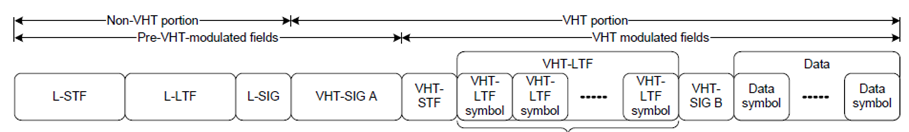 Ron Porat, Broadcom
Slide 2
May 2012
Cont. - Sampling Clock
Having an even integer number of tones defined in a TVWS channel simplifies the spec as all signals are directly mapped to the correct tone location 
We propose that the tone spacing for 6MHz TVWS channels equals           
	
	which translates to a sampling clock of the 128FFT                                         which is easy to generate.
Hence the location of the pre-VHT fields for 2 contiguous channels shall be centered around tones -72 and 72 and with 4 contiguous channels around tones -216, -72, 72, 216

The sampling clock for 8MHz channels is defined in the same way by having 144 tones in 8MHz
Ron Porat, Broadcom
Slide 3
May 2012
Motion
Do you support the proposed design in slides 2,3?



Y
N
A
Ron Porat, Broadcom
Slide 4
May 2012
References
[1] 11-11-1544-01-00af-initial-proposal-for-tgaf-phy.pptx 
[2] 11-12-424-00-00af-tgaf-phy-downclocking.pptx
[3] 11-12-0616-00-00af-PHY-proposal.pptx
Ron Porat, Broadcom
Slide 5